En Primera Persona: Mi Experiencia en una Institución de la Unión EuropeaJornada sobre Oportunidades de Empleo y Formación en las Instituciones de la Unión EuropeaUniversidad de Murcia, 6 Abril 2022
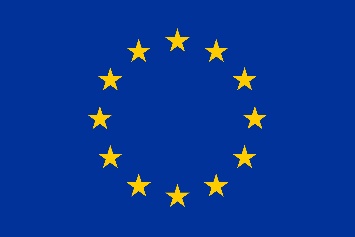 Borja ALCARAZ RIAÑO
Case Handling Officer, DG Competencia
Las opiniones expresadas en esta presentación son puramente las del orador y en ningún caso se puede considerar que expresan una posición oficial de la Comisión Europea.
¿A quién va dirigida esta presentación?
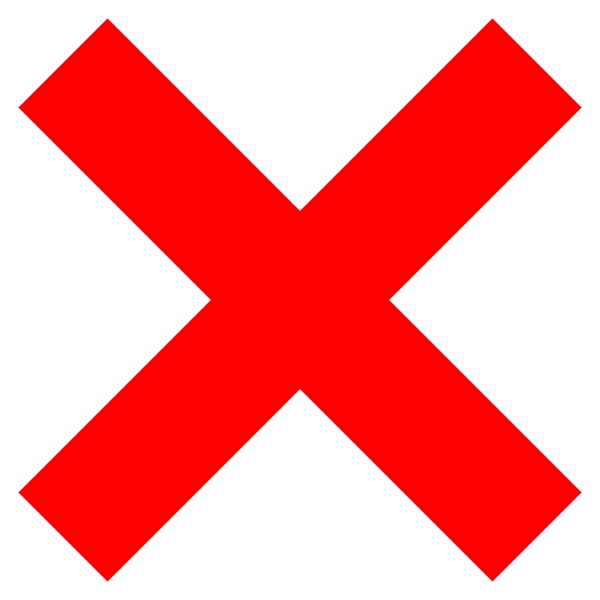 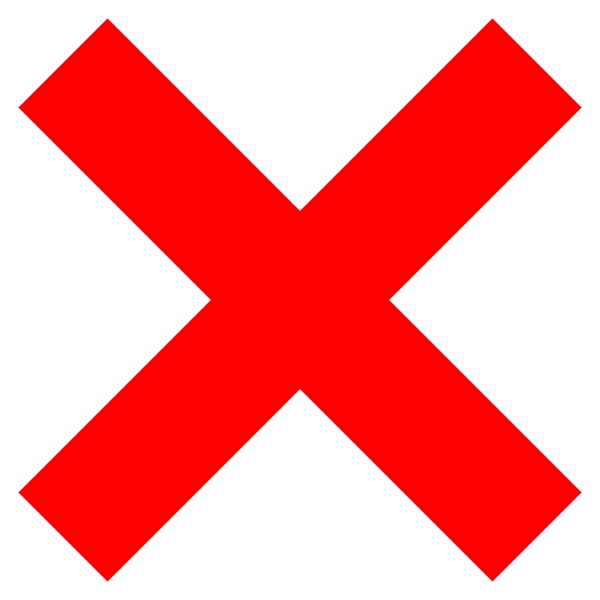 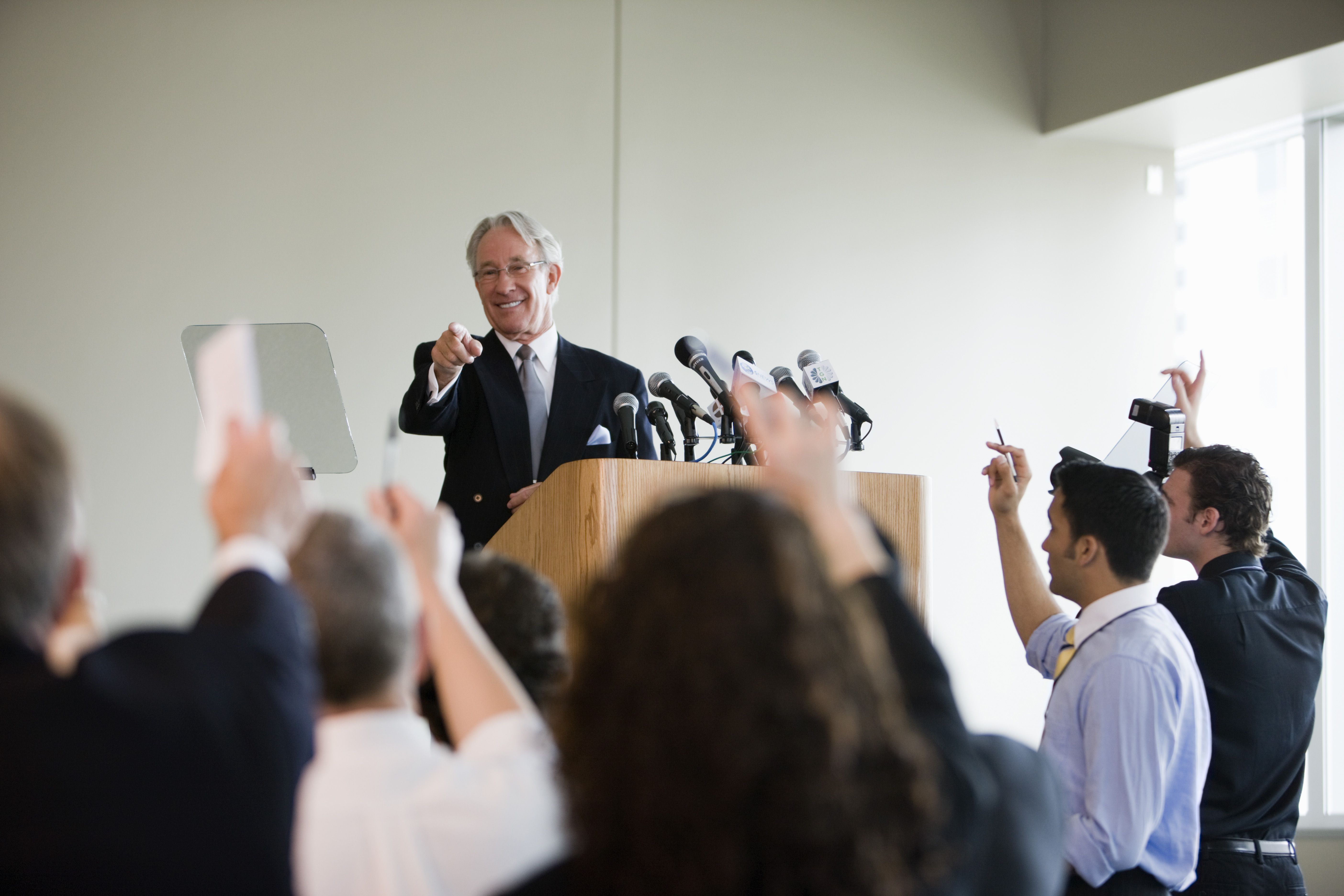 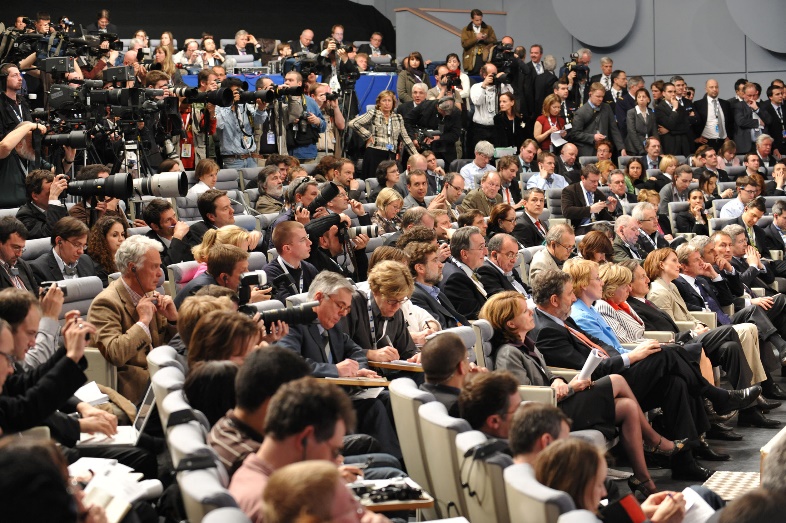 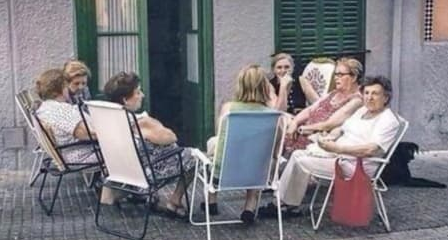 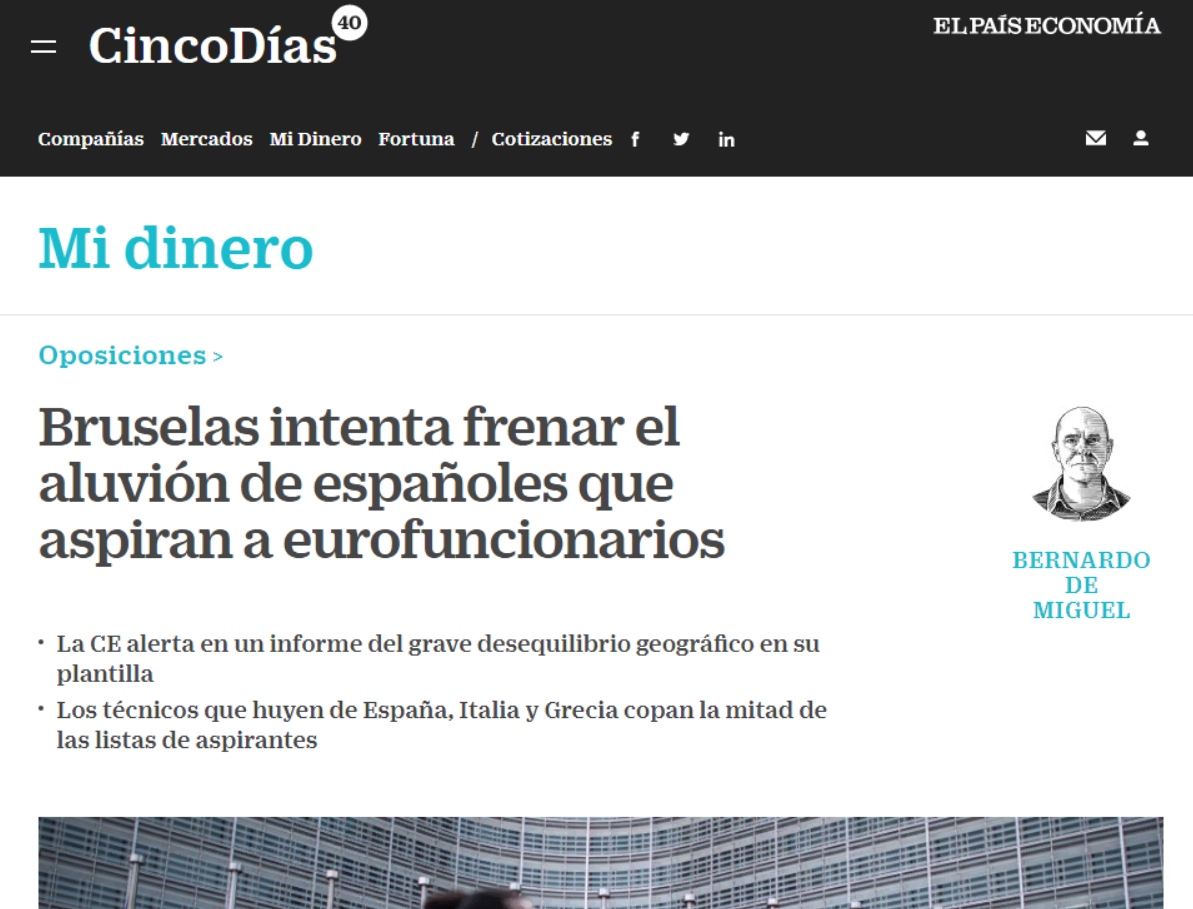 [Speaker Notes: Explicación deficiente de lo que está pasando.
Puede disuadir
ES v DK
Como mejor se explica la UE es precisamente a]
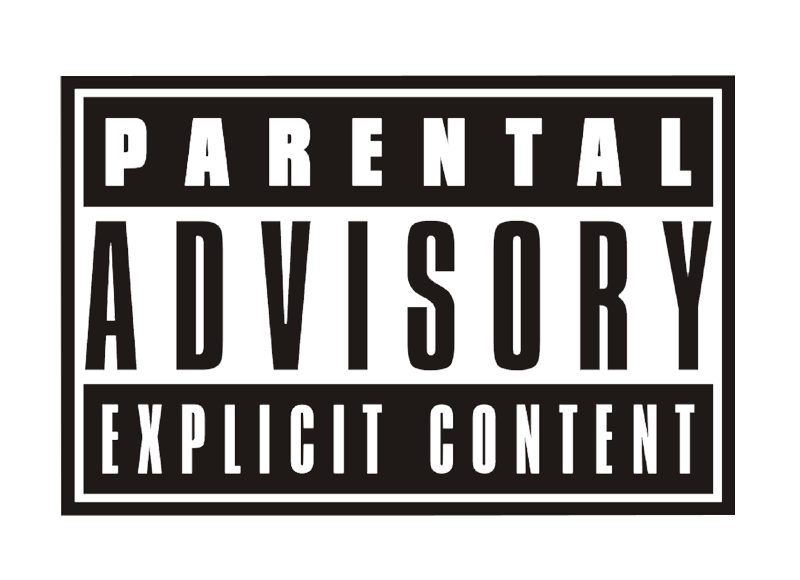 Trabajar en las Instituciones de la UE
¿Es para mí?
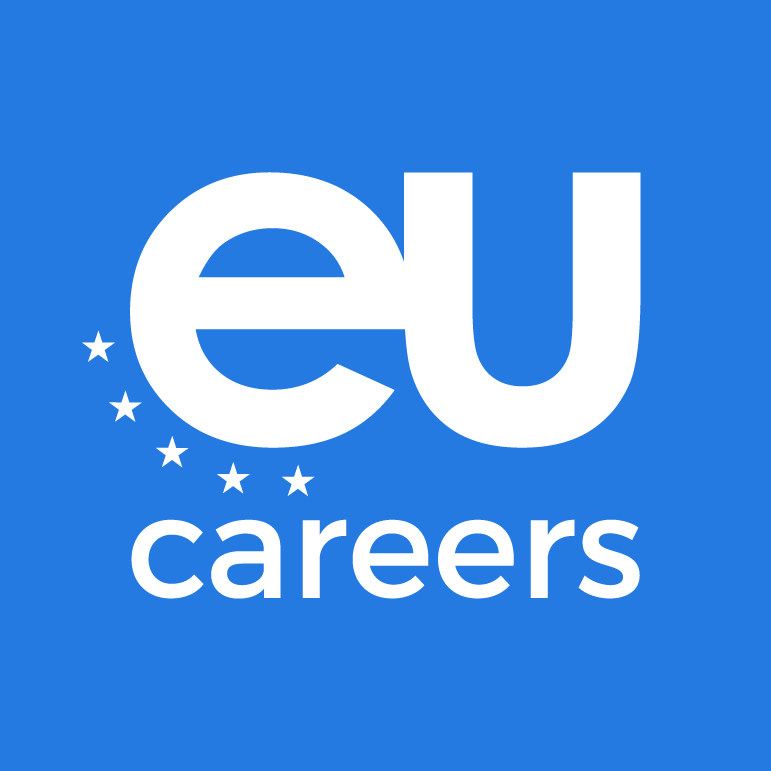 ¿Sólo abogados y economistas?
Análisis y resolución de problemas
Determinación de prioridades y organización
Flexibilidad
Comunicación
Nacionalidades e idiomas
Resiliencia
Vocación de servicio público
Calidad y resultados
Trabajo en Equipo
Formaciones especializadas
Europeísmo
Liderazgo
Aprendizaje y Desarrollo
No es una oposición al uso
[Speaker Notes: Instructor en materia de ejecución, control y seguimiento de decisiones negativas en materia de ayudas de Estado

Generalistas
Formulación y desarrollo de políticas
Ejecución operativa
Gestión de recursos]
Mi(s) Experiencia(s)
Tribunal AELC
Luxemburgo








Beca + Interinidad
Deloitte @EUIPO
Alicante









Consultor Externo
Comisión Europea
Bruselas









Agente Temporal
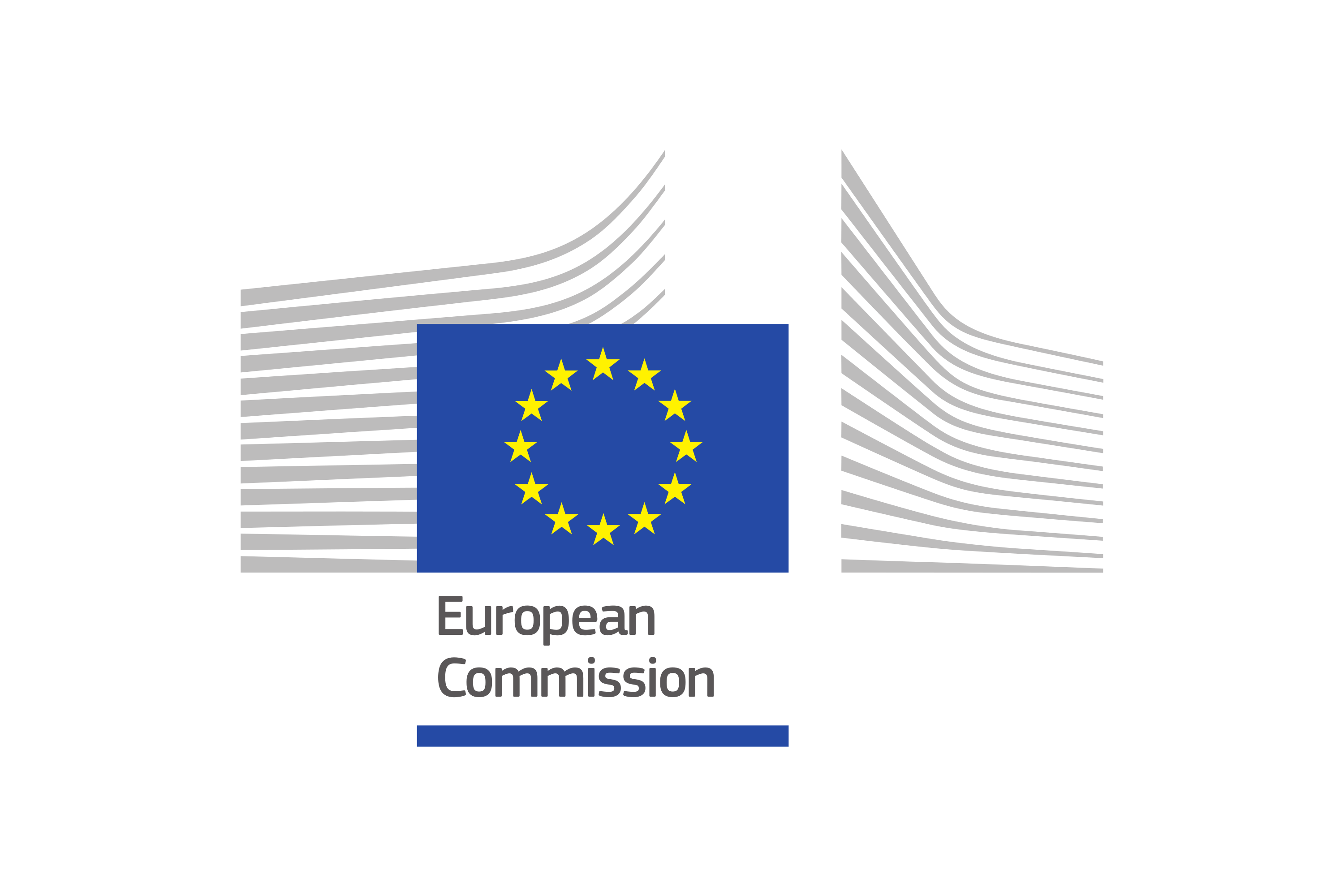 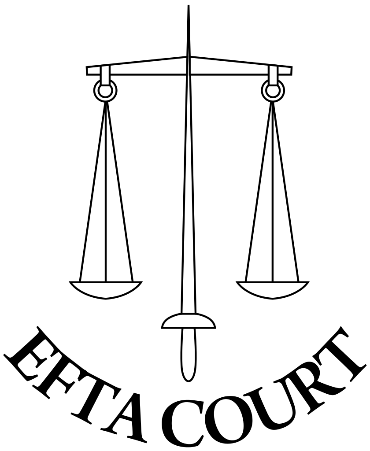 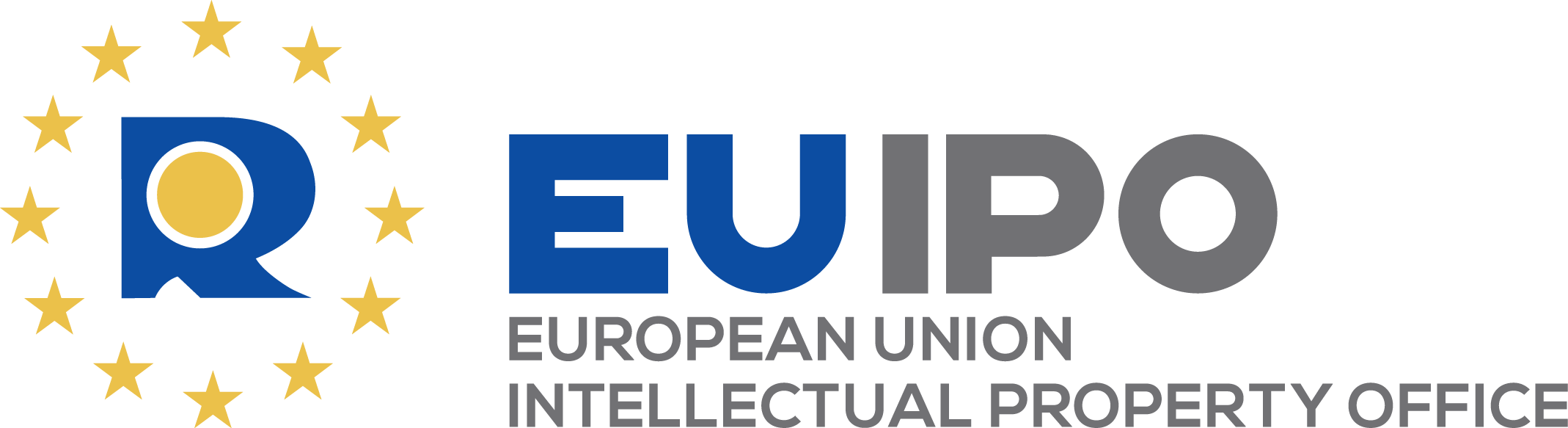 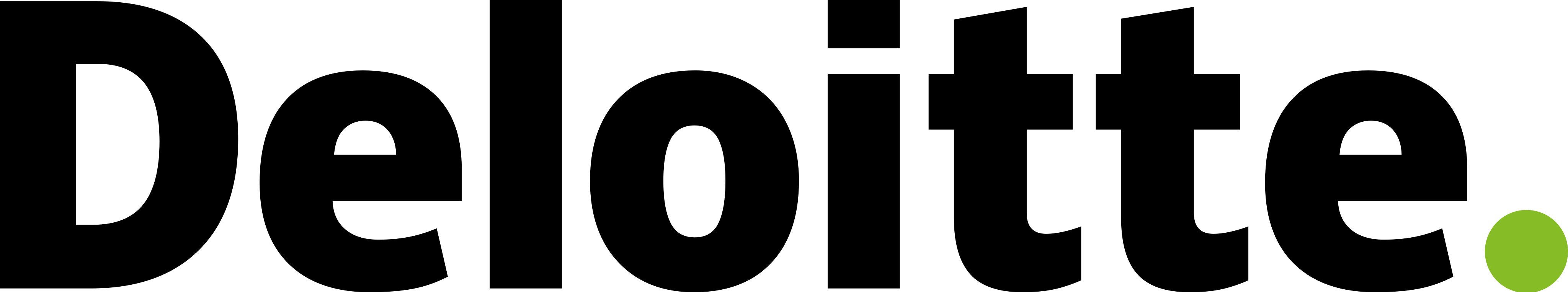 [Speaker Notes: Es mi experiencia relevante? Lo que sí sé es que es variada
Al margen de experiencias académicas, donde la financiación 
Beca – Blue Book]
Mi(s) Experiencia(s)
Tribunal AELC
Luxemburgo








Beca + Interinidad
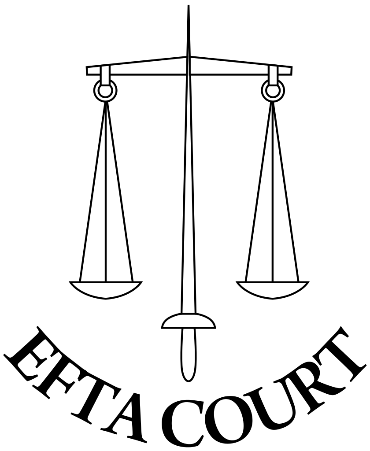 ¿Qué es?
El Espacio Económico Europeo
Abierto para nacionales UE
La sustancia
El TJUE
Luxemburgo (también Bruselas)
Mi(s) Experiencia(s)
Deloitte @EUIPO
Alicante










Consultor Externo
Contratación pública en la UE
Agencias Ejecutivas y Descentralizadas
Especialización
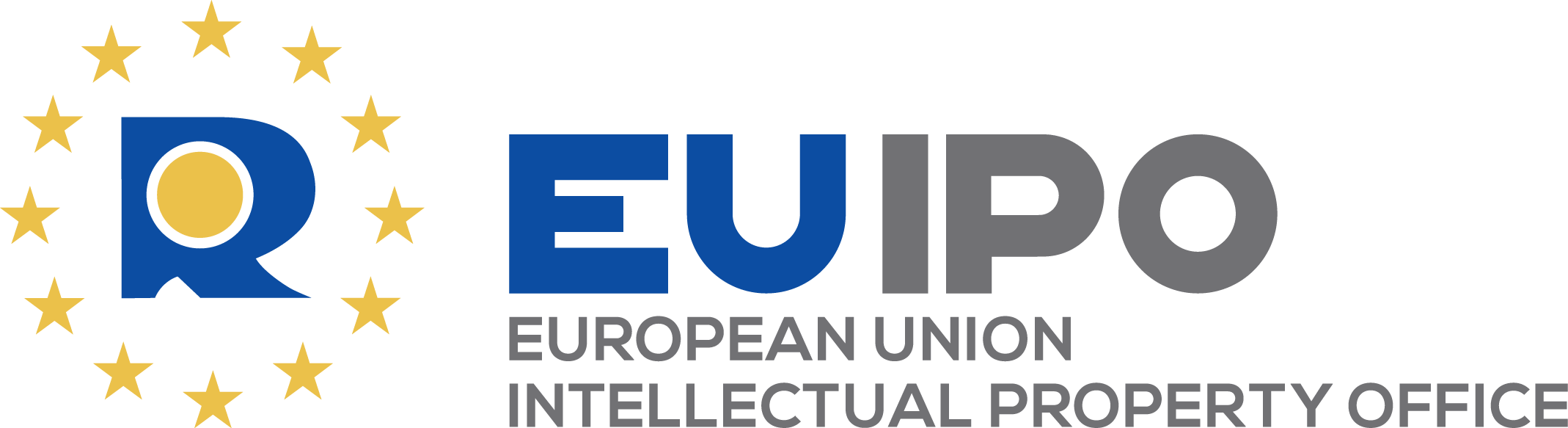 Deslocalización
La UE como cliente
Conocimiento desde dentro
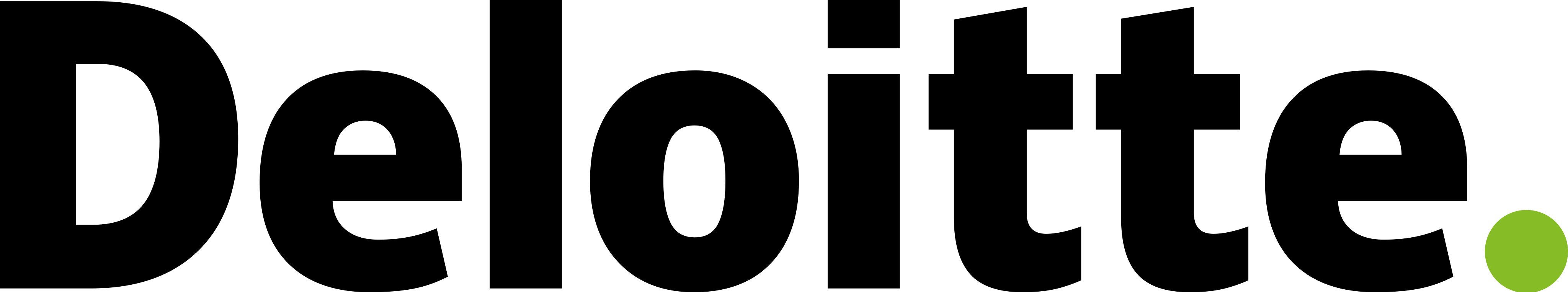 Mi(s) Experiencia(s)
Comisión Europea
Bruselas









Agente Temporal
Bruselas
Interacción con múltiples actores
Trabajo variado
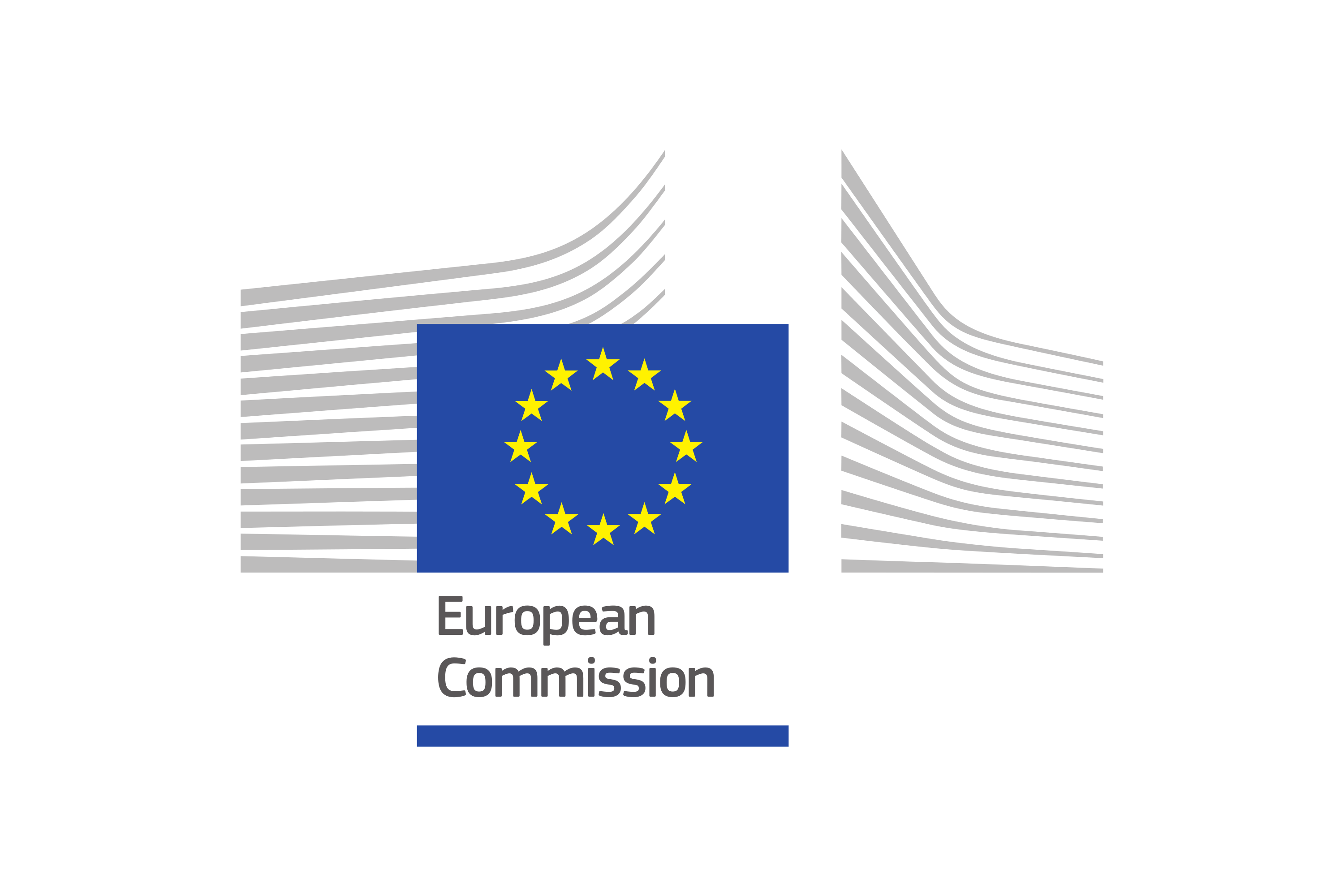 Movilidad interna
Multiculturalidad
The Expat Life
El Futuro
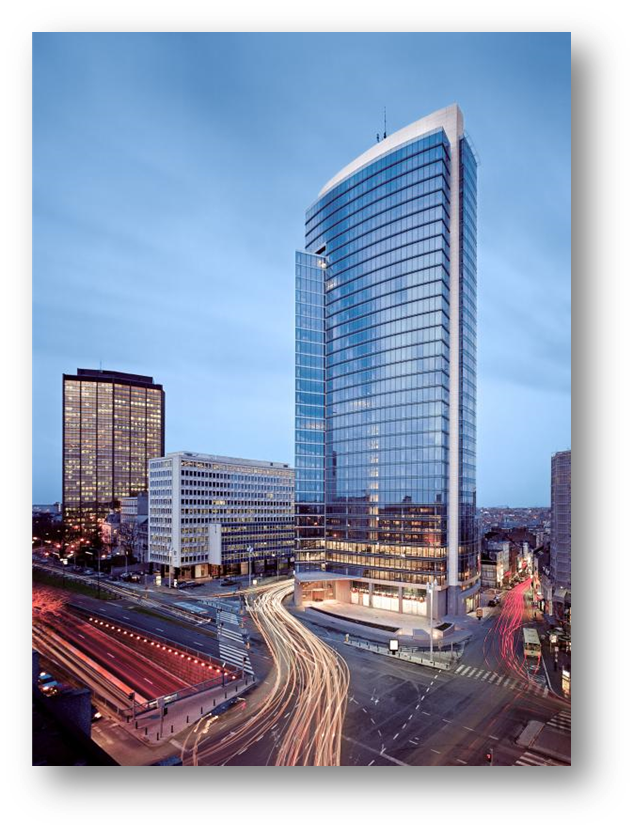 Muchas graciasn¿Alguna pregunta?Andres-Borja.Alcaraz-Riano@ec.europa.eu
© Union Europea, 2022
Unless otherwise noted the reuse of this presentation is authorised under the CC BY 4.0 license. For any use or reproduction of elements that are not owned by the EU, permission may need to be sought directly from the respective right holders.
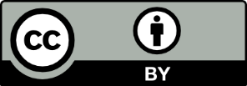